MODERNIZACIJA ZAŠTITE ZRAČNOG PROMETA
Karmela Boc, dipl.ing.
Velika je razlika!
hrv. ZAŠTITA ≠ SIGURNOST
eng. SECURITY ≠ SAFETY
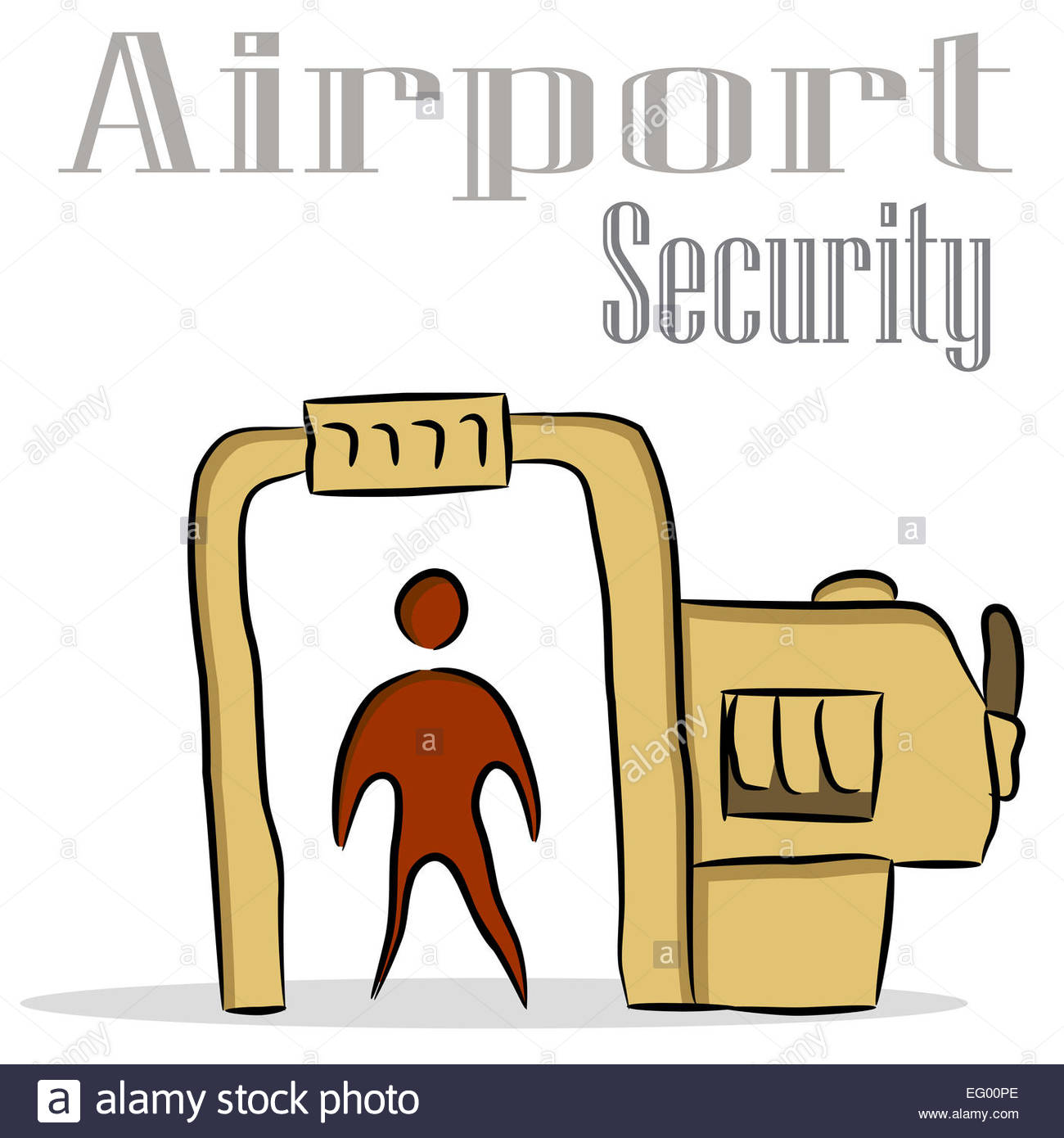 Upotreba zrakoplova, ali ne u svrhu prijevoza
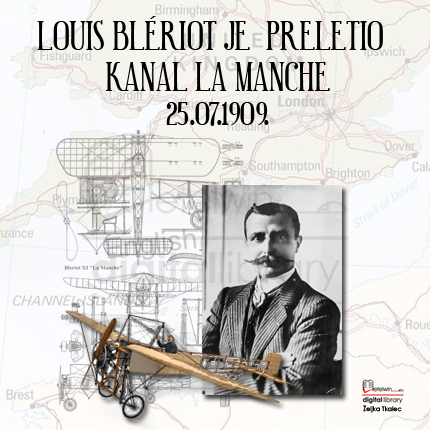 Etiologija nesreća
Prva faza: 1948. – 1968.: bijeg od kaznenog progona
Druga faza: 1968. – 1994.: politička faza
Treća faza: 1994. do danas: zrakoplov kao oružje za uništenje

ACRO – Aircraft Crashes Record Office
Najveće zrakoplovne nesreće
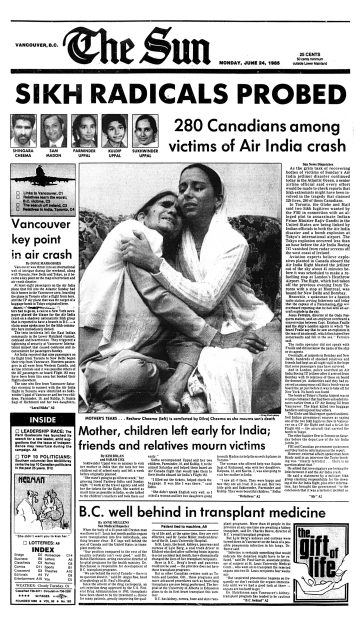 Air India 1985.
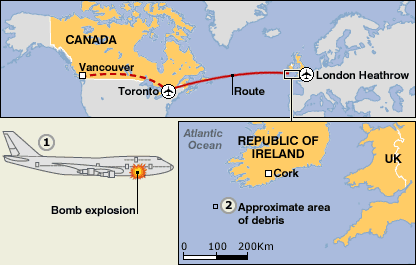 Najveće zrakoplovne nesreće
Teroristički napad nad Lockerbijem 1988.
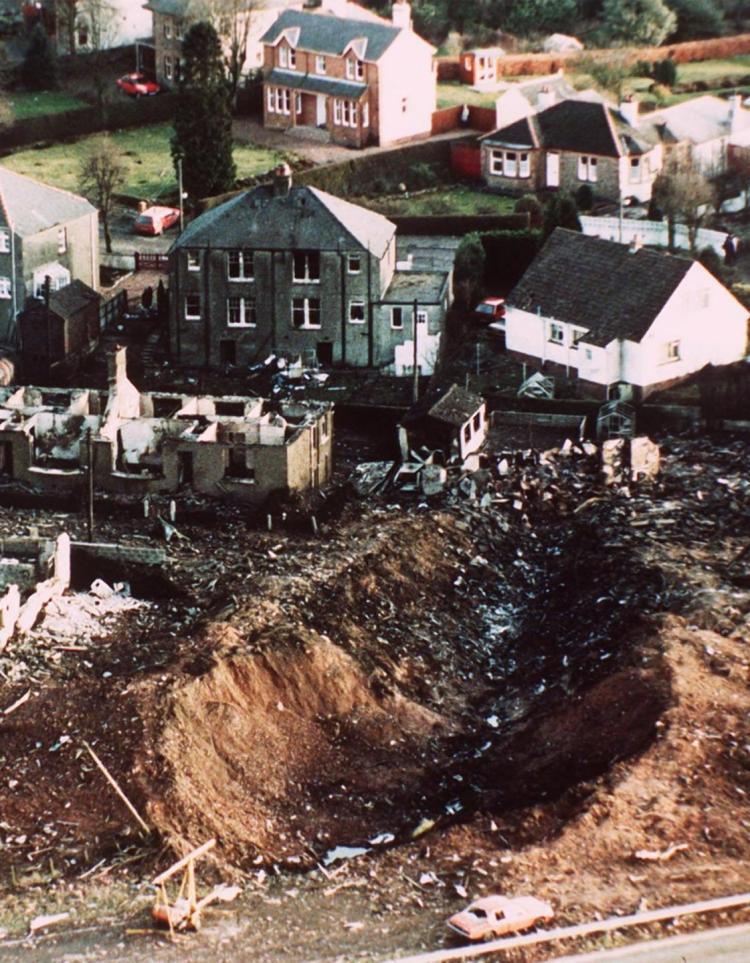 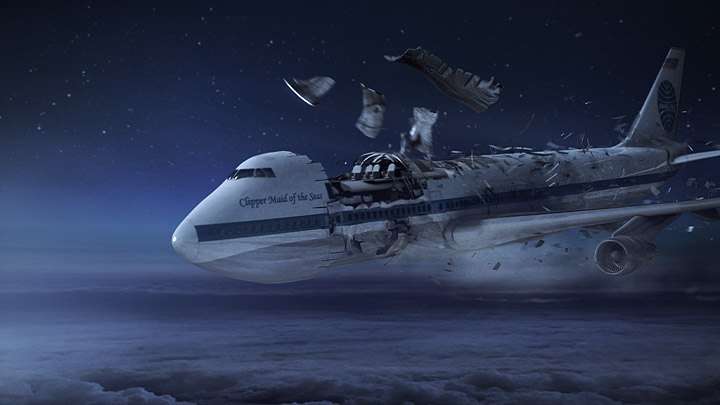 Najveće zrakoplovne nesreće
Napadi 11.rujna 2001.
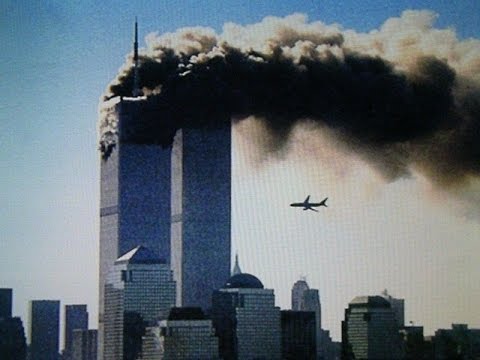 Modernizacija zaštite
Pravna regulativa
Međunarodna (konvencije, organizacije, dokumenti, protokoli i sl.)
Nacionalna:
Nacionalna strategija za prevenciju i suzbijanje terorizma
Nacionalni program zaštite civilnog zrakoplovstva
Mjere zaštite na aerodromu
Uvođenje dodatnih mjera
Uvođenje novih tehnoloških rješenja
Modernizacija zaštitnih mjera na aerodromu
Uvođenje biometrije
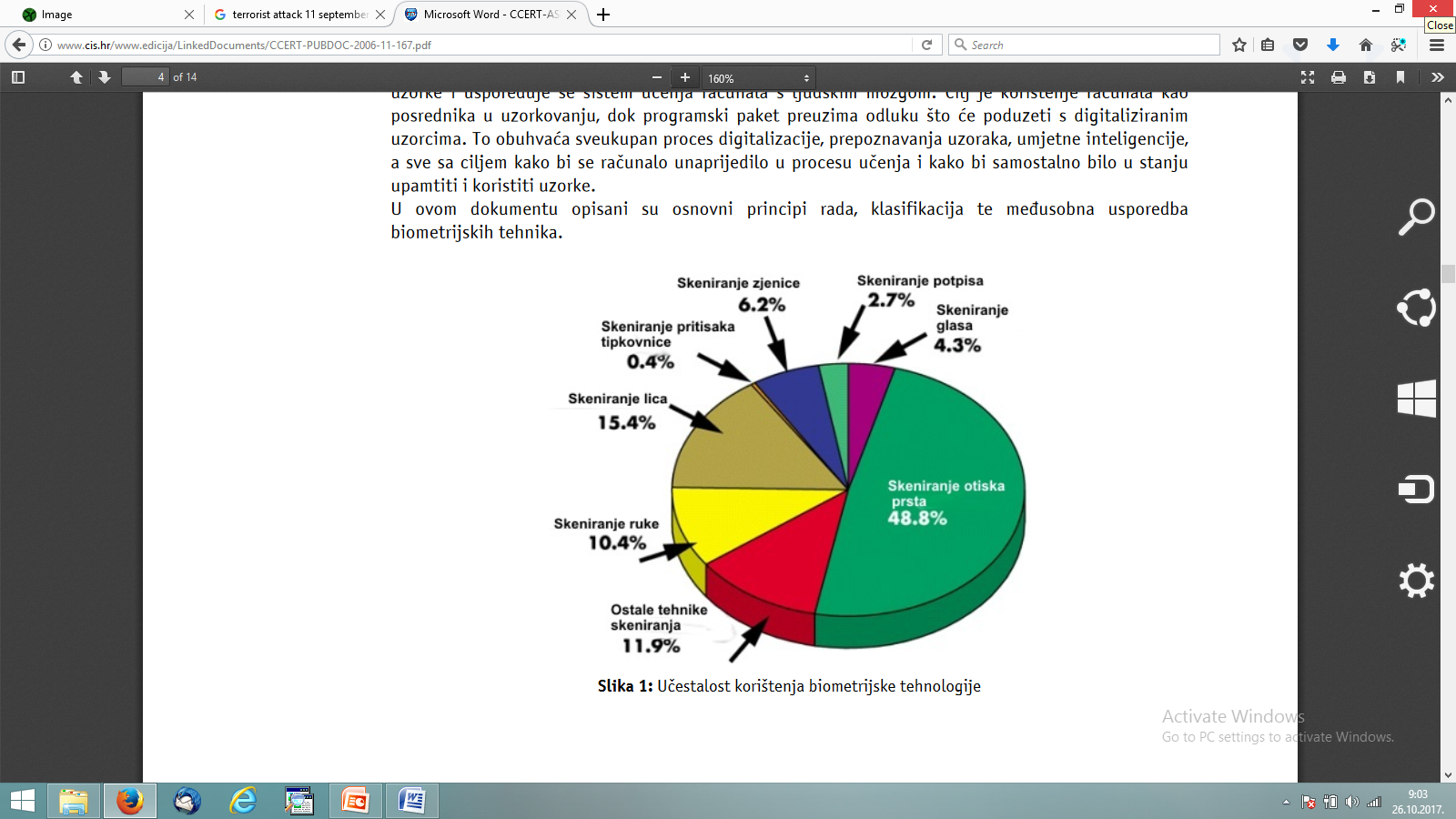 Modernizacija zaštitnih mjera na aerodromu
Otisak prsta	▪ London Heathrow miSense i 				   miSenseplus  program
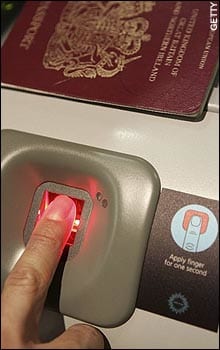 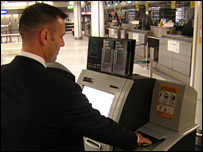 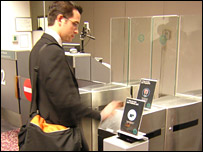 Modernizacija zaštitnih mjera na aerodromu
Prepoznavanje šarenice (Iris Recognition)
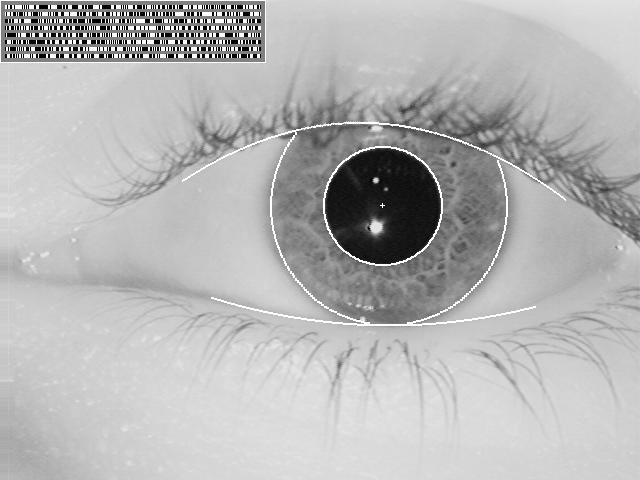 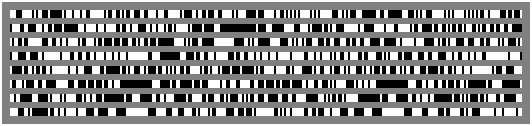 Modernizacija zaštitnih mjera na aerodromu
Prepoznavanje šarenice (Iris Recognition)
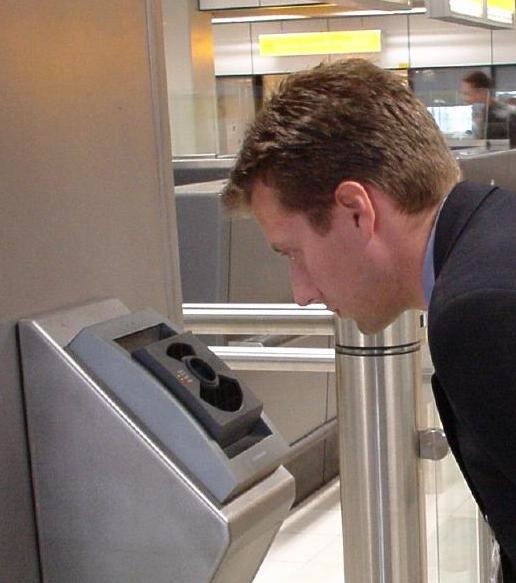 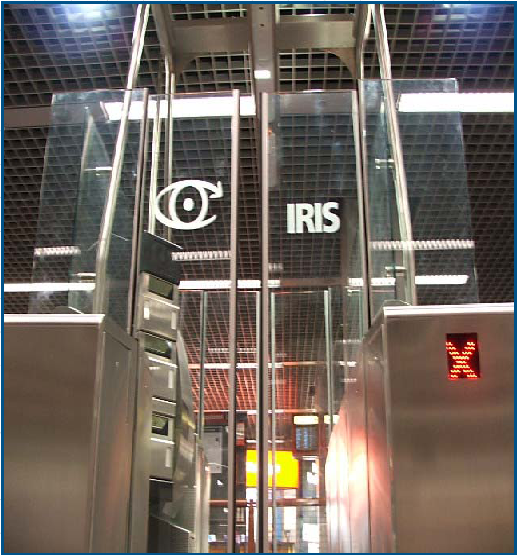 Modernizacija zaštitnih mjera na aerodromu
2D skeniranje
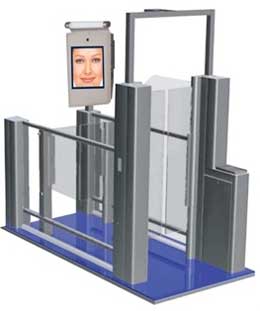 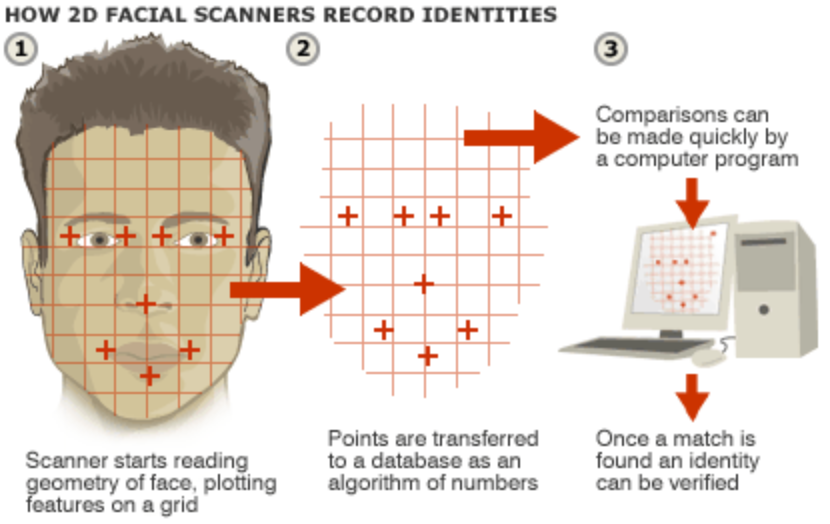 Modernizacija zaštitnih mjera na aerodromu
3D skeniranje prtljage
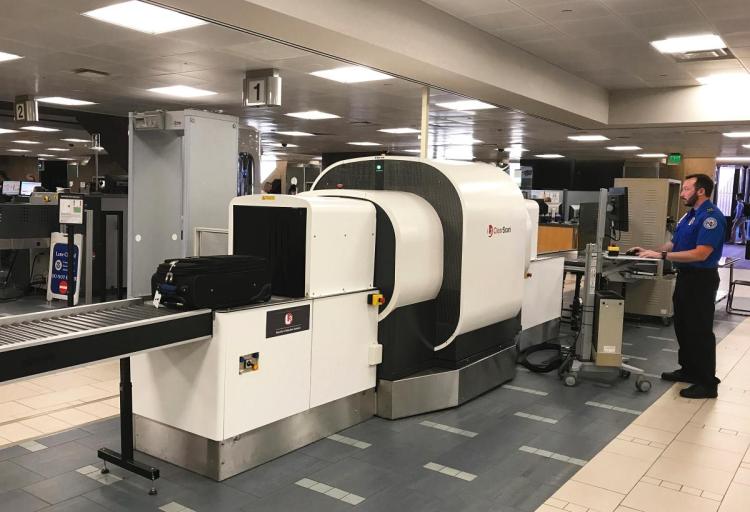 Modernizacija zaštitnih mjera na aerodromu
Full Body Scanner
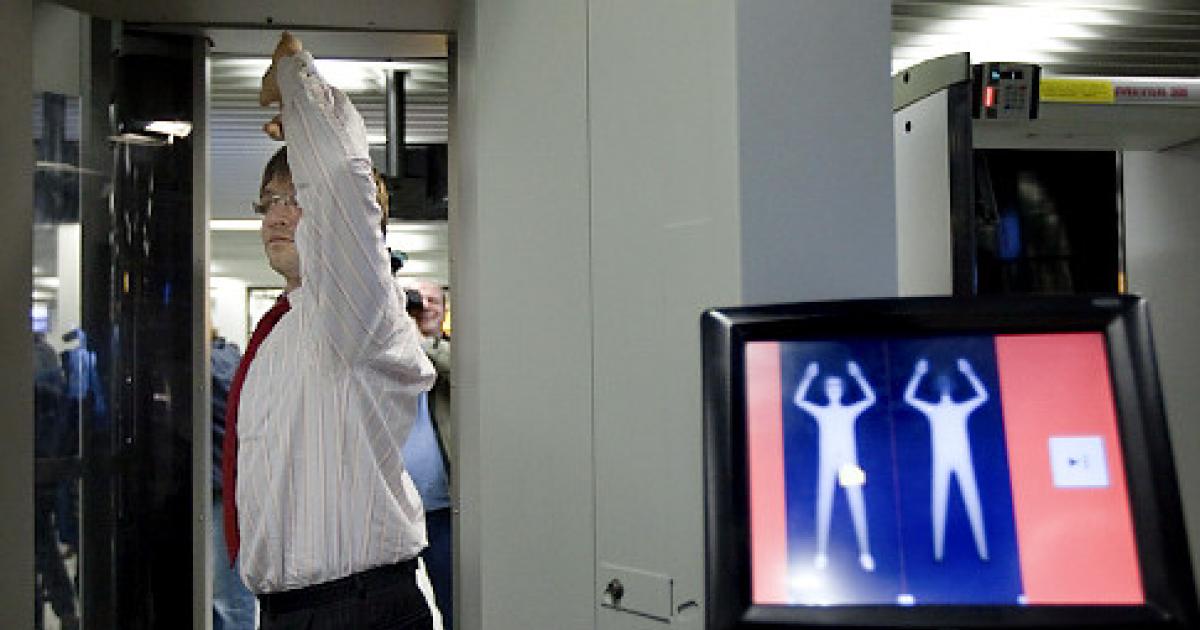 Modernizacija zaštitnih mjera na aerodromu
Smart Check backscattered rendgen
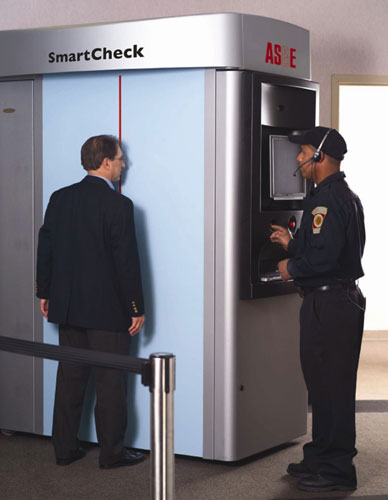 Modernizacija zaštitnih mjera u zrakoplovu
Šerif u zrakoplovu (Sky Marshal)
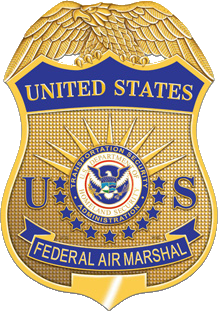 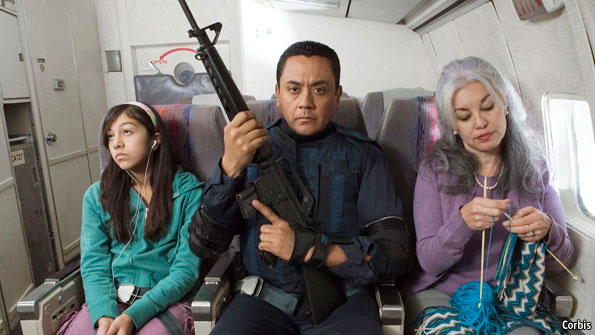 Stanje u Republici Hrvatskoj
nedovoljan razvoj znanstvenoistraživačke djelatnosti
problemi financijske prirode, odnosno nedovoljno ulaganja
nema razvijenih osnovnih metoda provjere putnika (npr. API – Advanced Passenger Information)
razina sigurnosti i metode koje se koriste zadovoljavaju potrebe količine prometa i broja putnika
još nije uspostavljen sustav prikupljanja i obrade podataka relevantnih za sigurnost zračnog prometa
Nacionalni program zaštite zračnog prometa neusklađen sa Zakonima
Nije sve tako crno! – Split, Zagreb, Bajakovo
HVALA NA POZORNOSTI
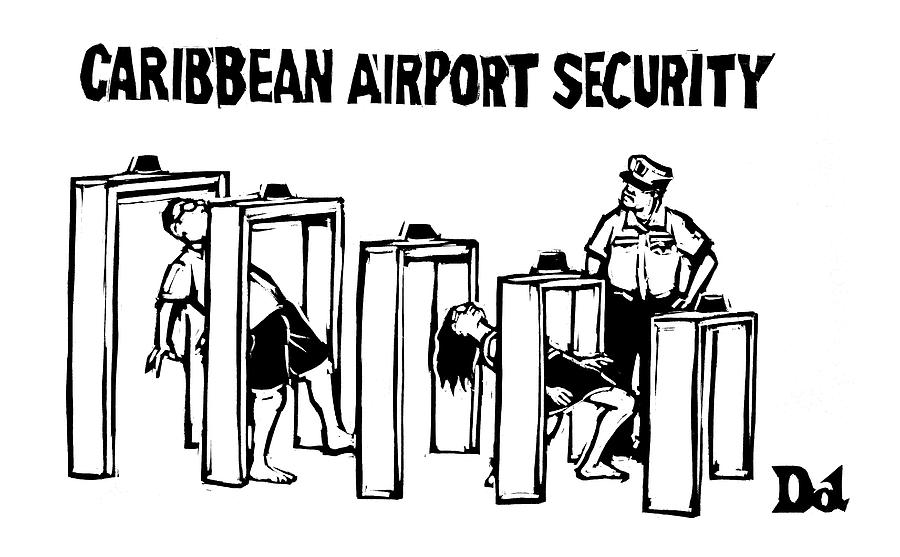